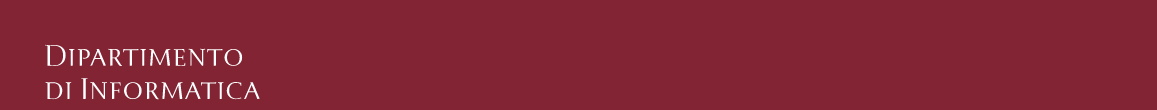 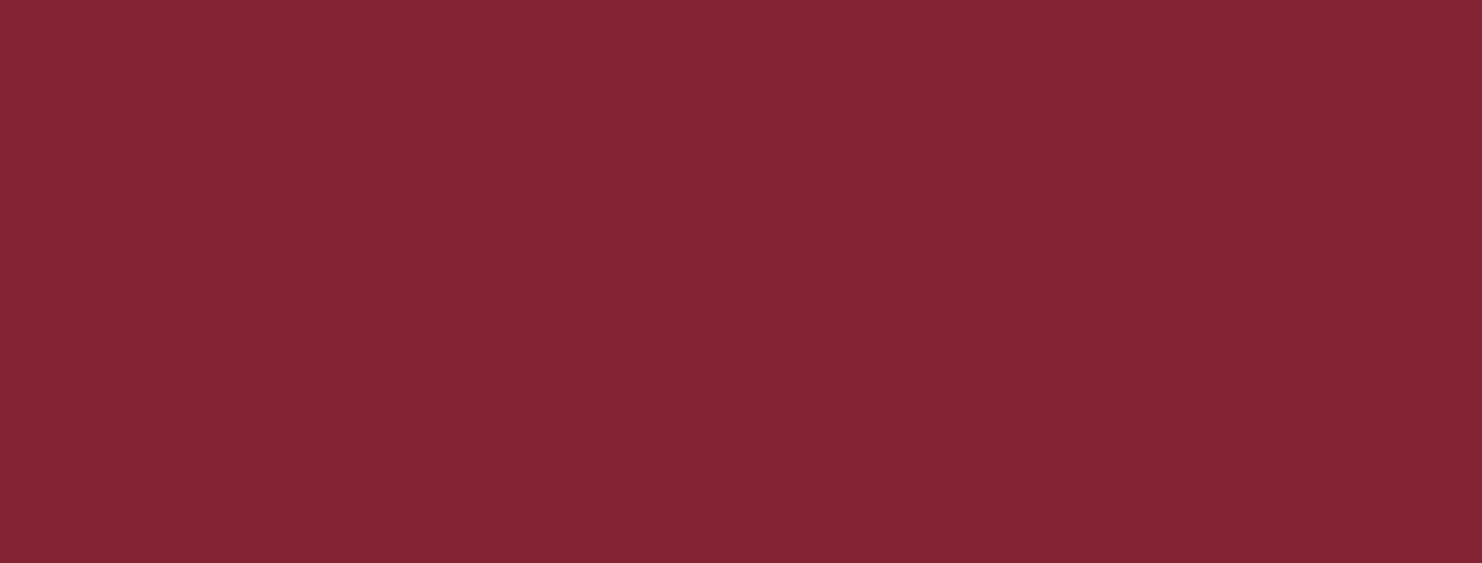 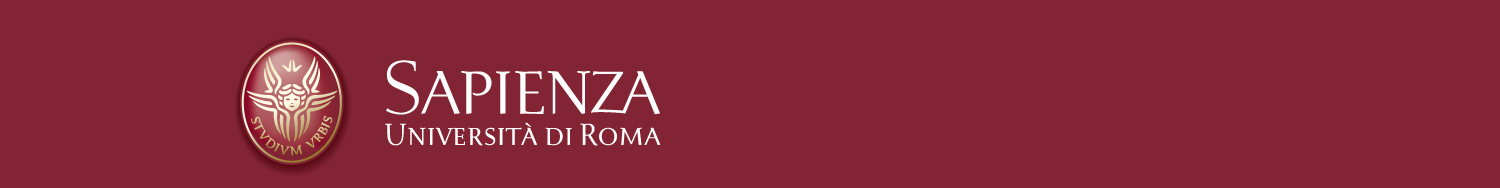 Three birds (in the LLOD cloud) with one stone: BabelNet, Babelfy and the Wikipedia Bitaxonomy
Tiziano Flati and Roberto Navigli
Three services in the Linguistic LOD cloud
We present three services in the Linguistic Linked Open Data cloud
BabelNet
Babelfy
The Wikipedia Bitaxonomy
Querying, exploring and exporting data into RDF format
Closely intertwined and beneficial to each other
Multilingual (50 languages!)
Three birds (in the LLOD cloud) with one stone: BabelNet, Babelfy and the Wikipedia Bitaxonomy
2
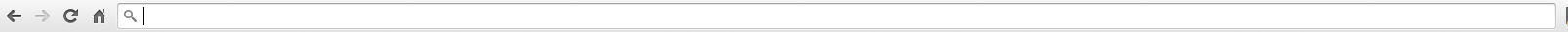 babelnet.org
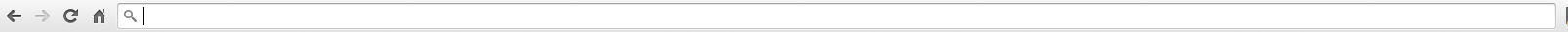 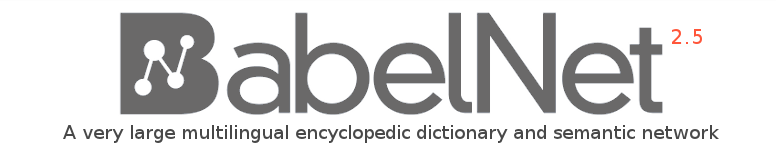 Three birds (in the LLOD cloud) with one stone: BabelNet, Babelfy and the Wikipedia Bitaxonomy
3
BabelNet
Traditional lexical resources
Collaborative lexical resources
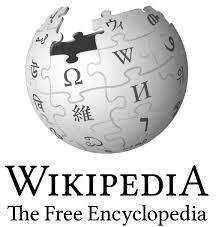 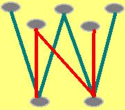 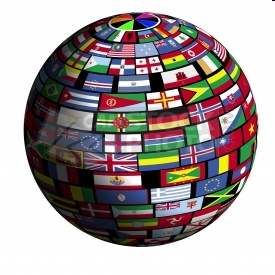 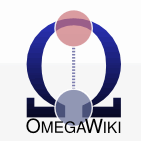 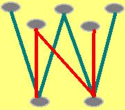 OM
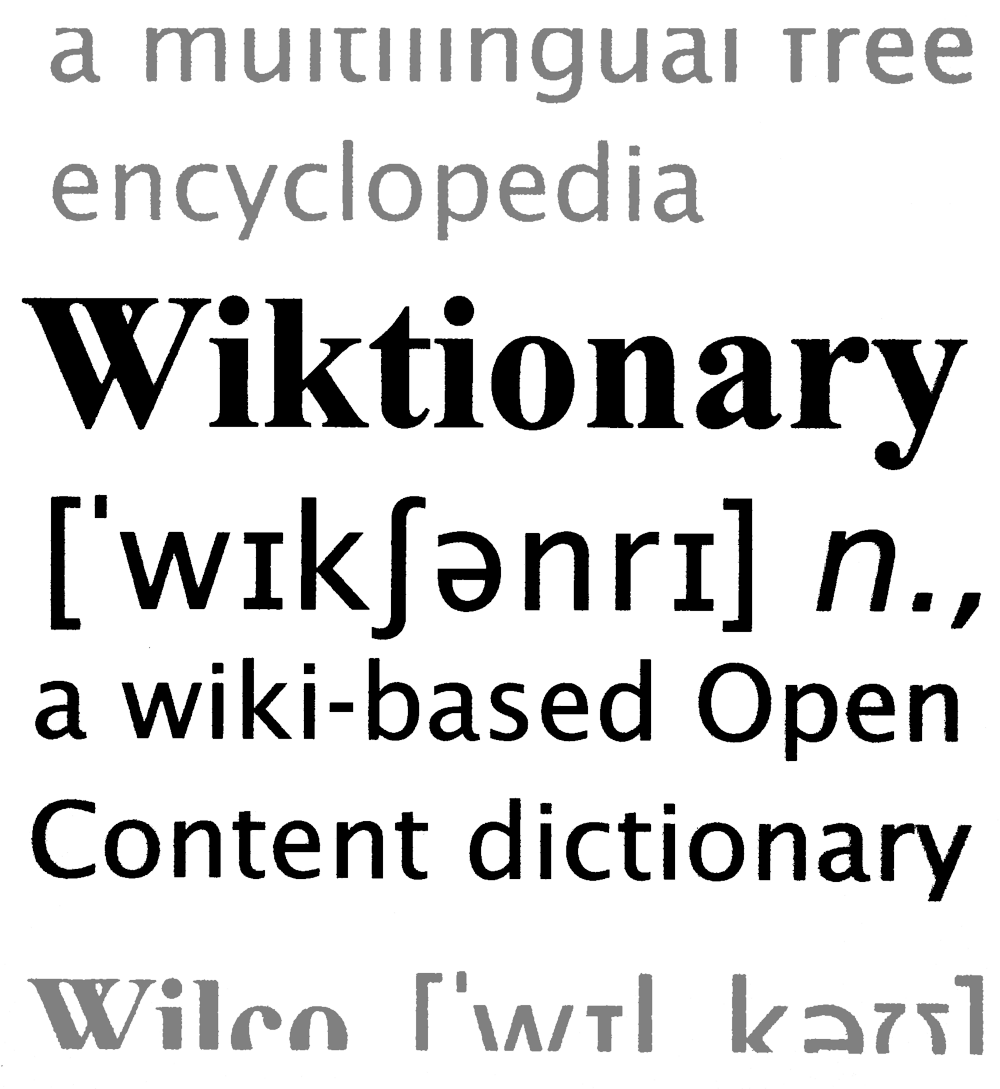 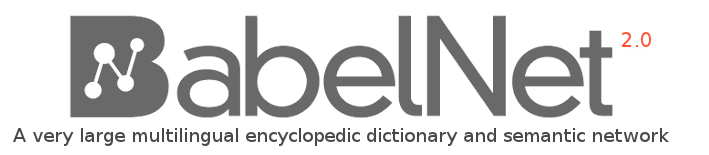 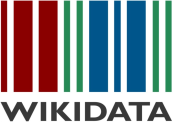 fully-structured
manually curated by experts
available for a few languages
difficult to maintain and update
semi-structured
collaboratively built by the crowd
highly multilingual
up-to-date
Three birds (in the LLOD cloud) with one stone: BabelNet, Babelfy and the Wikipedia Bitaxonomy
4
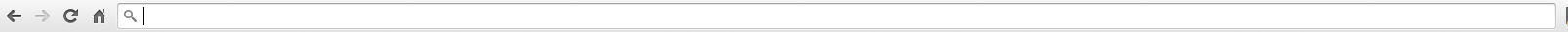 babelnet.org:8084/sparql/
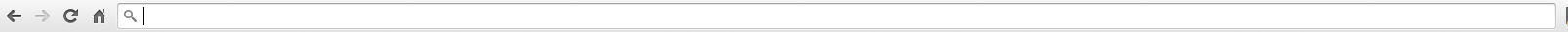 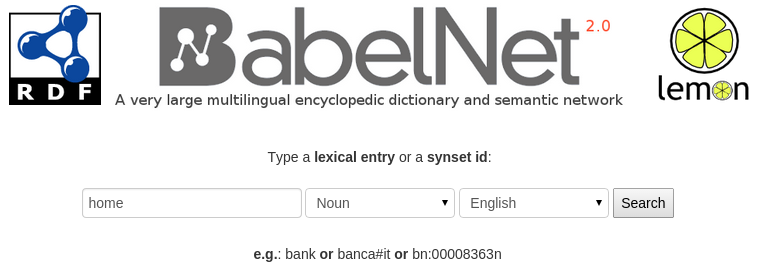 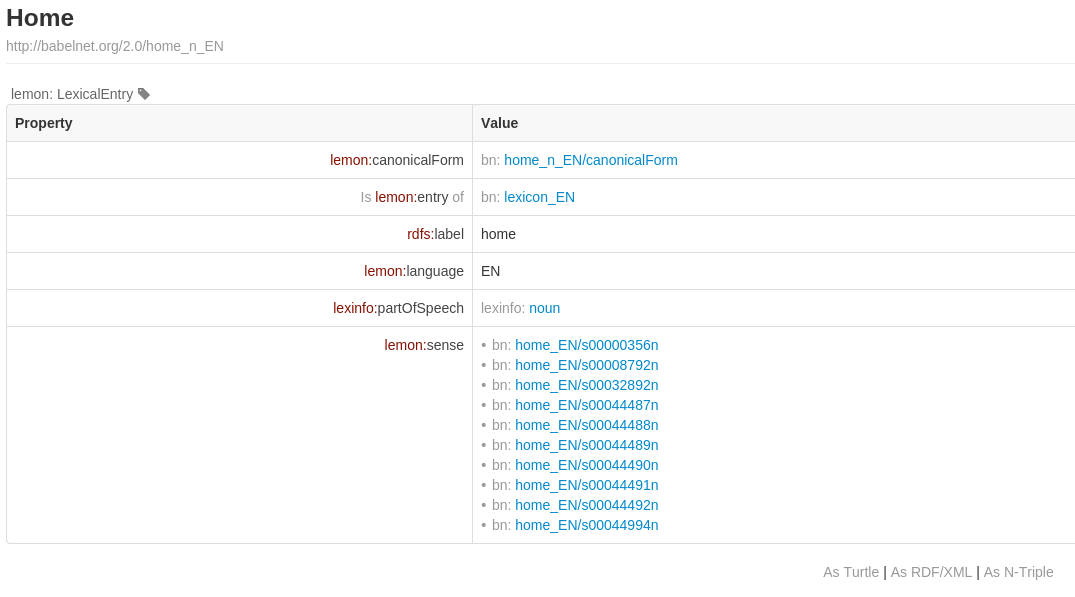 Three birds (in the LLOD cloud) with one stone: BabelNet, Babelfy and the Wikipedia Bitaxonomy
5
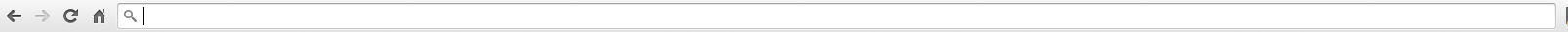 babelfy.org
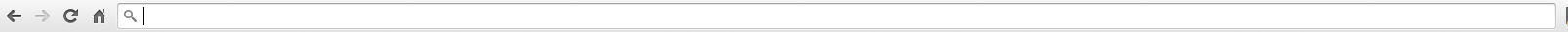 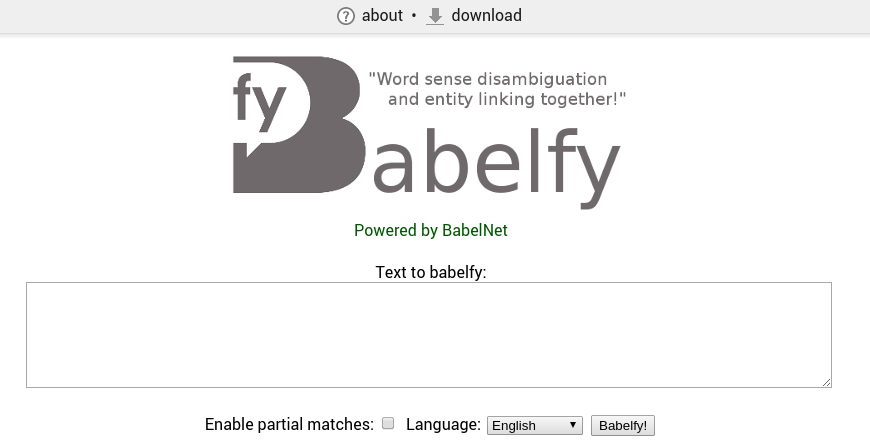 Three birds (in the LLOD cloud) with one stone: BabelNet, Babelfy and the Wikipedia Bitaxonomy
6
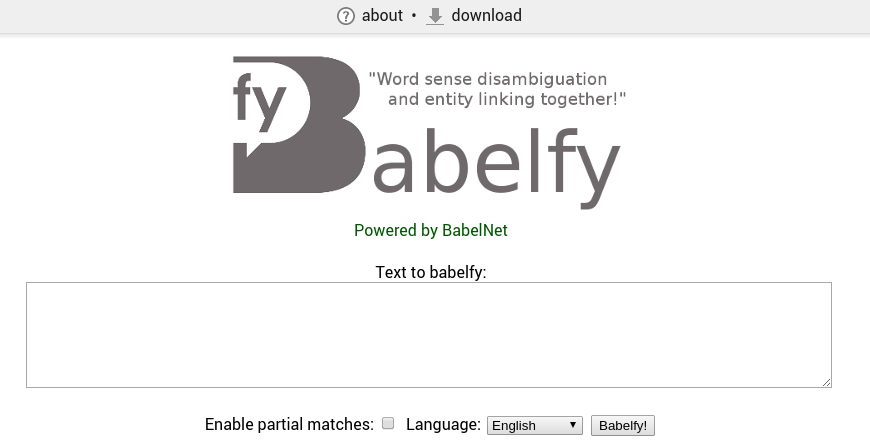 Hercules is a 1997 American animated musical fantasy film produced by Walt Disney Feature Animation and released by Walt Disney Pictures. The 35th animated feature in the Walt Disney Animated Classics series, the film was directed by Ron Clements and John Musker. The film is loosely based on the legendary Greek mythology hero Heracles (known in the film by his Roman name, Hercules), the son of Zeus, in Greek mythology.
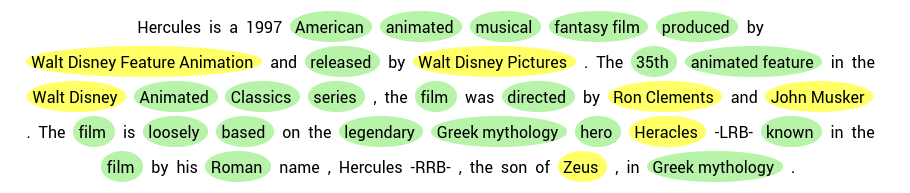 Three birds (in the LLOD cloud) with one stone: BabelNet, Babelfy and the Wikipedia Bitaxonomy
7
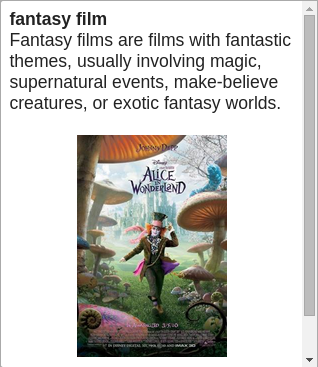 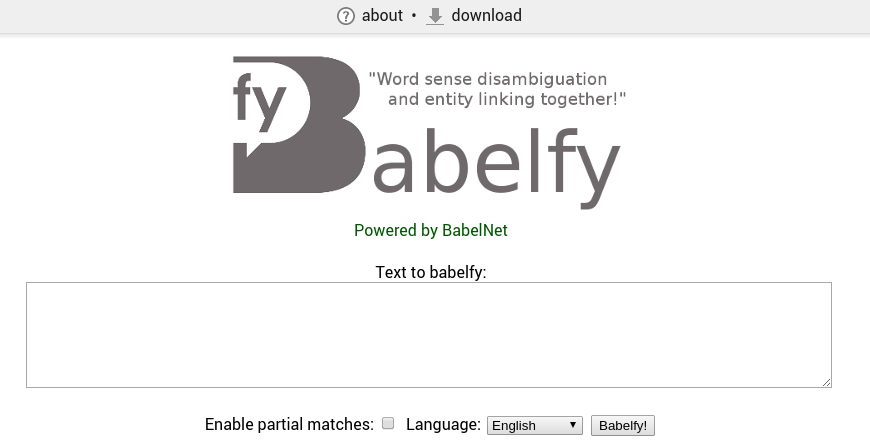 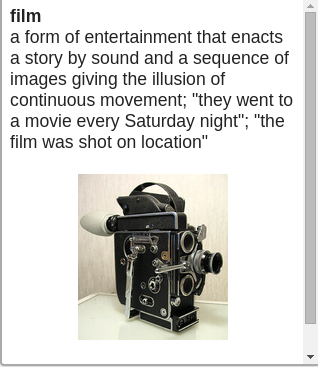 Hercules is a 1997 American animated musical fantasy film produced by Walt Disney Feature Animation and released by Walt Disney Pictures. The 35th animated feature in the Walt Disney Animated Classics series, the film was directed by Ron Clements and John Musker. The film is loosely based on the legendary Greek mythology hero Heracles (known in the film by his Roman name, Hercules), the son of Zeus, in Greek mythology.
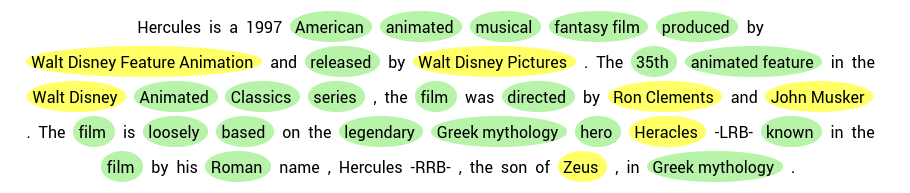 Three birds (in the LLOD cloud) with one stone: BabelNet, Babelfy and the Wikipedia Bitaxonomy
8
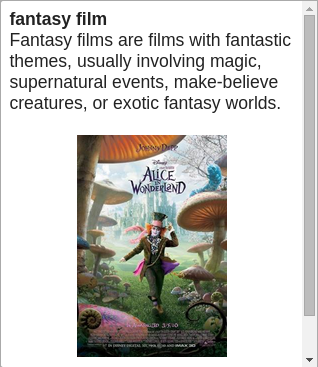 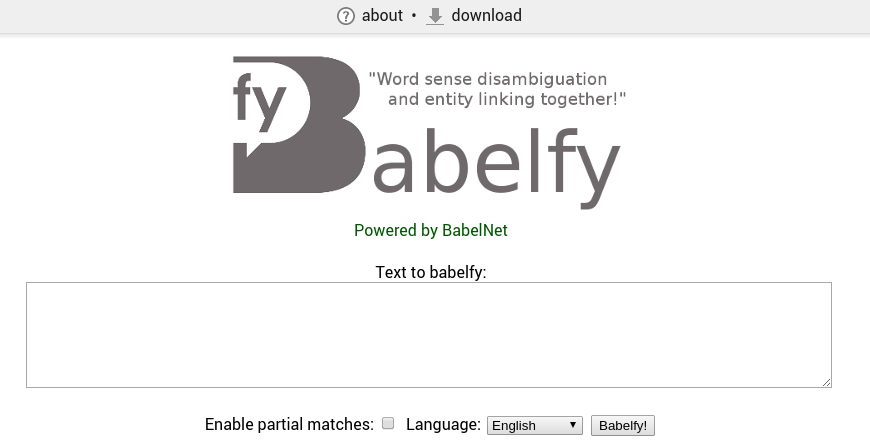 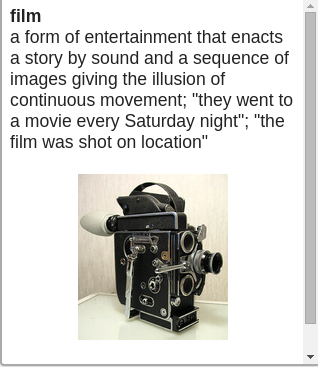 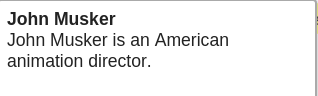 Hercules is a 1997 American animated musical fantasy film produced by Walt Disney Feature Animation and released by Walt Disney Pictures. The 35th animated feature in the Walt Disney Animated Classics series, the film was directed by Ron Clements and John Musker. The film is loosely based on the legendary Greek mythology hero Heracles (known in the film by his Roman name, Hercules), the son of Zeus, in Greek mythology.
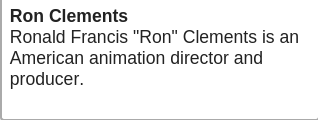 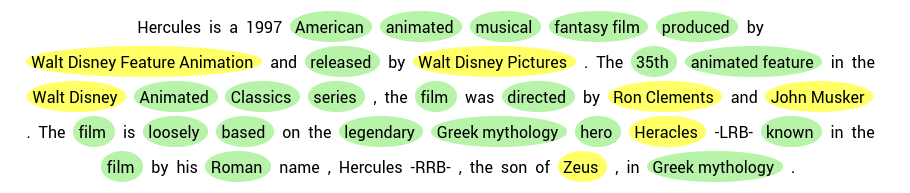 Three birds (in the LLOD cloud) with one stone: BabelNet, Babelfy and the Wikipedia Bitaxonomy
9
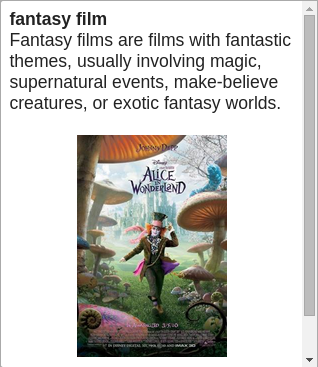 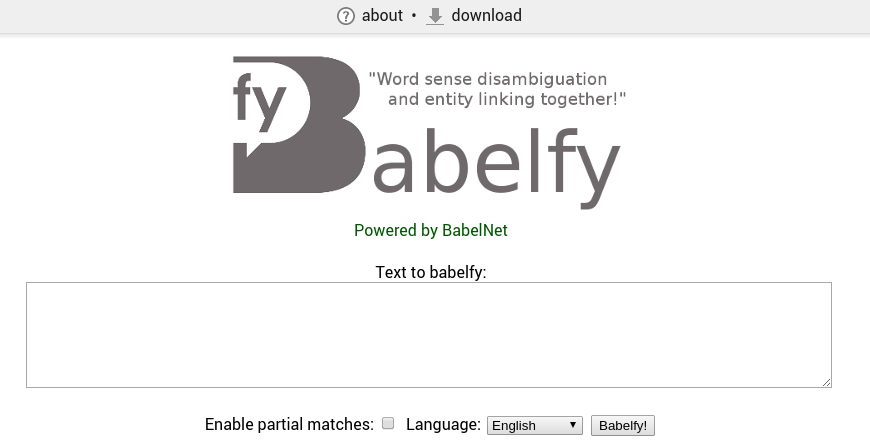 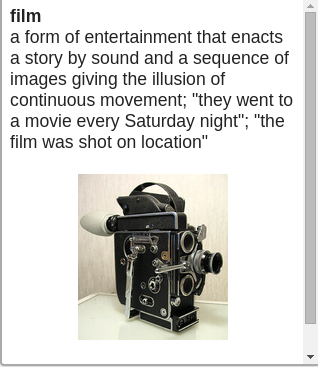 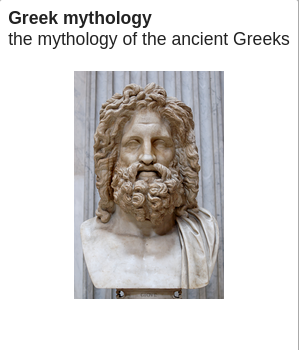 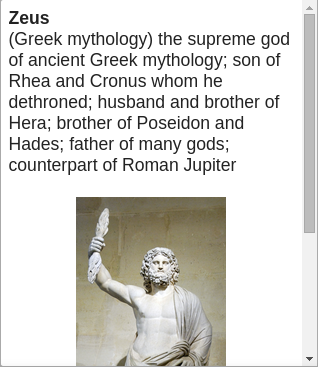 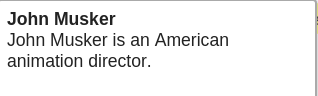 Hercules is a 1997 American animated musical fantasy film produced by Walt Disney Feature Animation and released by Walt Disney Pictures. The 35th animated feature in the Walt Disney Animated Classics series, the film was directed by Ron Clements and John Musker. The film is loosely based on the legendary Greek mythology hero Heracles (known in the film by his Roman name, Hercules), the son of Zeus, in Greek mythology.
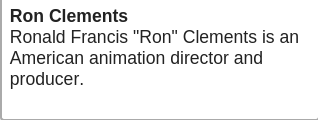 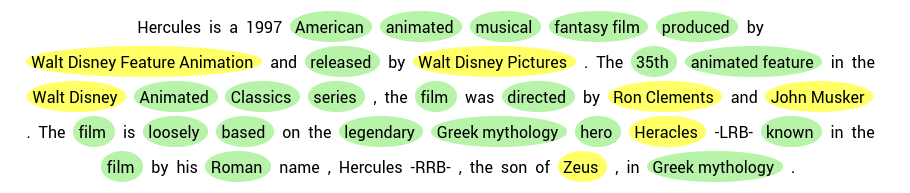 Three birds (in the LLOD cloud) with one stone: BabelNet, Babelfy and the Wikipedia Bitaxonomy
10
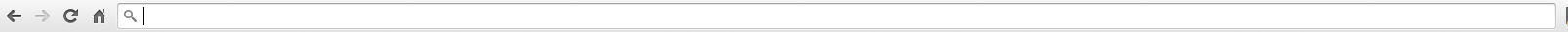 wibitaxonomy.org
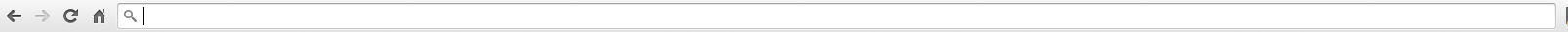 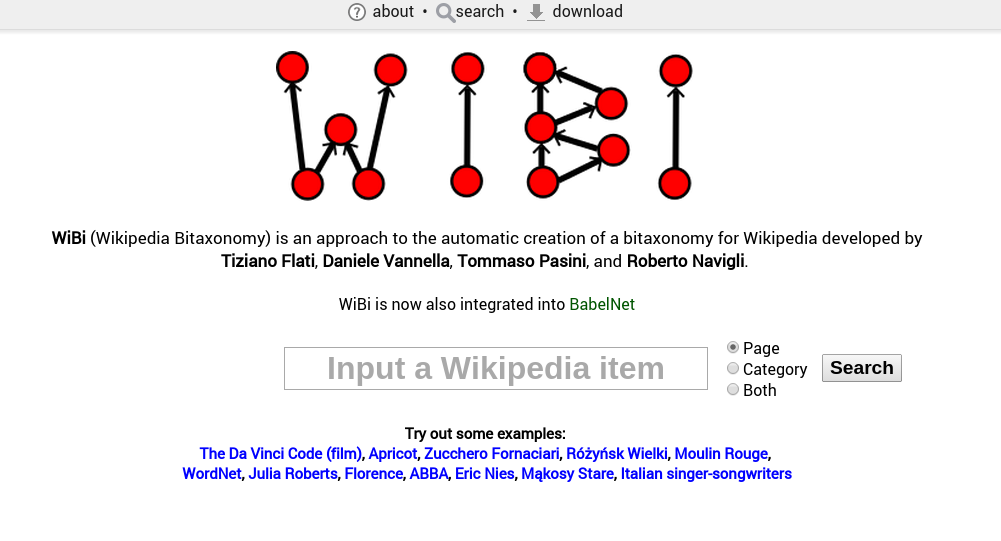 Three birds (in the LLOD cloud) with one stone: BabelNet, Babelfy and the Wikipedia Bitaxonomy
11
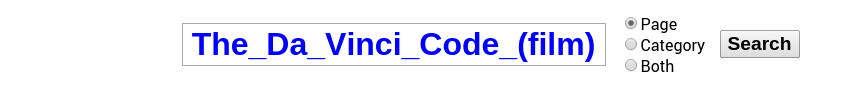 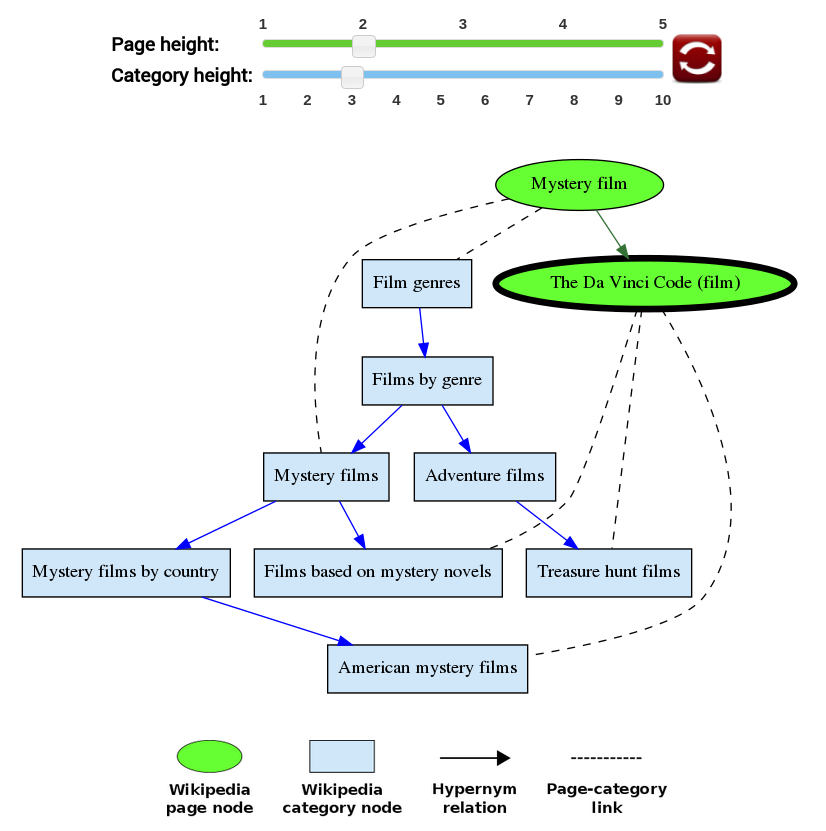 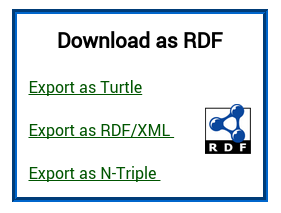 Three birds (in the LLOD cloud) with one stone: BabelNet, Babelfy and the Wikipedia Bitaxonomy
12
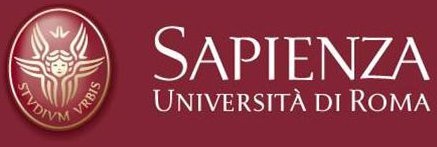 Tiziano Flati and Roberto Navigli

Linguistic Computing Laboratory
http://lcl.uniroma1.it
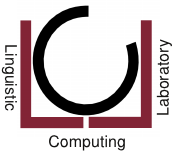